PSYb2520Statistická analýza dat v psychologii IIPřednáška 2
{Mnohonásobná, vícenásobná} lineární regrese
Multiple linear regression
Lineární modelLineárně-regresní model
Vztahy mezi proměnnými umožňují predikovat/ modelovat hodnoty proměnné , která nás zajímá – závislé proměnné/outcomu/výsledku Y
Má-li prediktor X hodnotu xi, jakou má asi hodnotu Y?
Z mnoha možností modelování nejčastěji používáme lineární model:
Yi = (b0 +b1X1i + b2X2i + … + bkXki )+  ei
Yi  	jsou hodnoty závislé pro jedince i – ty modelujeme
X1i… Xki  jsou hodnoty prediktorů jedince i – ty známe
b0 … bk 	jsou regr. koeficienty/parametry – ty stanovujeme, odhadujeme
ei  	je reziduum, chyba, rozdíl mezi predikcí a skutečnou hodnotou Yi
Účel modelování
Prozkoumání vztahů mezi proměnnými
analyticko-konceptuální využití
středem zájmu jsou pak b 
Predikce
praktické využití
středem zájmu jsou predikované/modelované hodnoty a jejich chyba 
na datech, kde známe hodnoty Yi odhadneme parametry modelu – cvičná, tréninková data
na datech, kde neznáme Yi, predikujeme se známou přesností
Model
může odrážet naši kauzální představu o procesu, jímž X přímo, nebo nepřímo ovlivňují Y
data-generation process
může být nekauzální, čistě asociační, korelační - prediktivní

Statisticky v tom nejsou rozdíly – ty leží v teorii a metodologii
Příklad Long2
Y: deprese
X: selfe (self-esteem),  duv_r (důvěra k rodičům), duv_v (důvěra k vrstevníkům)
Krok 1 – Specifikace modelu
Rozhodnutí o tom jaký model použiji - lineární
Rozhodnutí o tom, jaké prediktory do modelu zahrnu a jaké regresní koeficienty budeme tedy odhadovat
V jednoduchém modelu odpovídá jednomu prediktoru jeden parametr – regresní koeficient
depresei = b0 + b1selfei + ei
depresei = b0 + b1selfei + b2duv_ri + b3duv_vi + ei
Krok 1 - Specifikace
„Správnost“ modelu podmíněna
skutečnou linearitou vztahů
přítomností všech proměnných ovlivňujících Y
LOVE – Left-Out Variable Error
Krok 2 – Odhad parametrů modelu – estimation, fitting
… odpovídá počítání a a b v PSY117
Parametry odhadne počítač
Odhadne je podle kritéria, které budeme chtít
Nejmenší čtverce – ordinary least squares OLS – minimalizuje rozptyl reziduí (sumu kvadr. reziduí)
Maximální věrohodnost – maximum likelihood – pro jednoduché modely stejný výsledek jako OLS
Mohou být i jiná kritéria
Podívejme se na to
REGRESSION
  /DESCRIPTIVES MEAN STDDEV CORR SIG N
  /MISSING LISTWISE
  /STATISTICS COEFF OUTS
  /CRITERIA=PIN(.05) POUT(.10)
  /NOORIGIN 
  /DEPENDENT deprese
  /METHOD=ENTER selfe.


GGRAPH 
  /GRAPHDATASET NAME="graphdataset" VARIABLES=selfe deprese MISSING=LISTWISE REPORTMISSING=NO 
  /GRAPHSPEC SOURCE=INLINE 
  /FITLINE TOTAL=YES. 
BEGIN GPL 
  SOURCE: s=userSource(id("graphdataset")) 
  DATA: selfe=col(source(s), name("selfe")) 
  DATA: deprese=col(source(s), name("deprese")) 
  GUIDE: axis(dim(1), label("self-esteem")) 
  GUIDE: axis(dim(2), label("deprese")) 
  GUIDE: text.title(label("Simple Scatter with Fit Line of deprese by self-esteem")) 
  ELEMENT: point(position(selfe*deprese)) 
END GPL.

REGRESSION
  /DESCRIPTIVES MEAN STDDEV CORR SIG N
  /MISSING LISTWISE
  /STATISTICS COEFF OUTS
  /CRITERIA=PIN(.05) POUT(.10)
  /NOORIGIN 
  /DEPENDENT deprese
  /METHOD=ENTER selfe duv_r duv_v
  /PARTIALPLOT ALL.
Novinky oproti PSY117
Regr. koeficienty jsou b0 (průsečík, a, (constant)) a b1(směrnice, b) 
Beta – standardizovaný regresní koeficient. 
O kolik víc násobku SD proměnné Y predikujeme člověku, který má o 1SD proměnné X víc. S jedním prediktorem = r.
Interpretace regresních koeficientů
Y = b0 +b1X1 + b2X2 + … + bkXk  +  e

Bi ; bi vyjadřuje nárůst Y’ při nárůstu Xi o jednu jednotku; v jednotkách Y, při kontrole všech ostatních prediktorů (≈semiparciální korelace); jedinečný přínos
K porovnání síly prediktoru v různých skupinách, vzorcích 
bi; bi*; BETA vyjadřuje nárůst Y’ při nárůstu Xi o 1;  jsou-li Xi i Y standardizovány, při kontrole všech ostatních prediktorů (≈semiparciální korelace); jedinečný přínos
k porovnání prediktorů mezi sebou v rámci jednoho modelu
k porovnání různě operacionalizovaného prediktoru v různých modelech
ukazatel velikosti účinku
b0 – obtížně interpretovatelný průsečík … leda by prediktory byly centrované
V různých modelech nemusí být vliv prediktoru stejný
Statistická kontrola
Co bylo na předchozím slajdu komplikace, je vlastně velmi užitečné
Dozvídame se efekt prediktoru očištěný o vliv ostatních prediktorů
Doplňuje designové způsoby kontroly intervenujících
Není samospásná, zvyšuje nároky na N
Predikované hodnoty
Dosazení hodnot prediktorů do regresní rovnice – modelu
Někdy používáme k tvorbě grafů
Krok 3 – Posouzení shody modelu s datyRezidua a jejich rozložení
Měřítkem jsou rezidua – jejich „průměrná velikost“ – rozptyl
Samotná SD reziduí nás zajímá při predikci
R2 = (SSTotal –SSreg)/SSTotal ≈ s2res/s2Y
R2 je podíl rozptylu Y vysvětlený prediktory
R  = rYY‘=rY(b1X1+b2X2+ .. bkXk)
Lze si představit i jiná měřítka
Obvykle R2 konstatujeme, ale nemáme na něj specifické nároky, tj. nemusí být větší než …
Rozptyl vysvětlený modelem a jednotlivými prediktory
X1
Část rozptylu Y vysvětleného dohromady všemi prediktory
Predikční síla sady prediktorů
Ukazatel velikosti účinku
R: Mnohonásobná (mutiple) korelace
Vždy nadhodnocuje >> při replikaci vychází nižší R2
Y
X2
X3
Krok 4 – Zvážení možných zdrojů zkreslení
Jsou případy, které model predikuje zvlášť špatně?
Outlieři – mohou zvyšovat i snižovat b (jako u r)
Rezidua –  případy s vysokými r. regrese predikovala nejhůř, standardizovaná, studentizovaná ±3
Nemají některé případy příliš velký vliv na výsledky regrese?
Vlivné případy – případy, které nejvíc ovlivňují parametry
Co se stane s parametry regrese, když případ odstraníme?
DFBeta – změna b, když se případ odstraní; standardizovaná DFbeta > 1  
DFFit – rozdíl mezi predikovanou hodnotou a predikovanou hodnotou bez případu (adjustovanou)
Cookova vzdálenost > 1
Leverage > 2(k+1)/n  , kde k = počet prediktorů, n= velikost vzorku
Případy s vysokými rezidui či vlivné případy NEODSTRAŇUJEME
…leda by šlo o zjevnou chybu v datech či vzorku
…leda by nám šlo výhradně o zpřesnění predikce (nikoli o testy hypotéz)
Krok 5 -  Zobecnění ze vzorku na populaci
Testy signifikance
Testy jednotlivých regresních koeficientů.
Testují H0: bk=0.      (t=b/SEb, t-rozložení s df=N-k-1 )
Test H0: R2 = 0  (ANOVA)
Předpoklady
Linearita vztahů
Nezávislost reziduí …. Případů
Homoskedascita
Normalita reziduí 
Žádné další proměnné nekorelují se závislou
Absence výrazné multikolinearity
Krok 5 -  Zobecnění ze vzorku na populaci
2. Krosvalidace – R2
Kolik rozptylu bychom vysvětlili v populaci?
Méně – overfitting
Korekce R2 (adjusted R2)
Kolik rozptylu bychom stejným modelem vysvětlili v jiném náhodném vzorku?
Vzorec 9.15
Půlením dat – na náhodné půlce data odhadneme, na druhé zjišťujeme shodu modelu s daty.
Síla testu a velikost vzorku v MLR
Přibývá nový faktor síly testu: množství prediktorů
2 efekty – 2 síly: Síla detekovat R2, síla detekovat b.
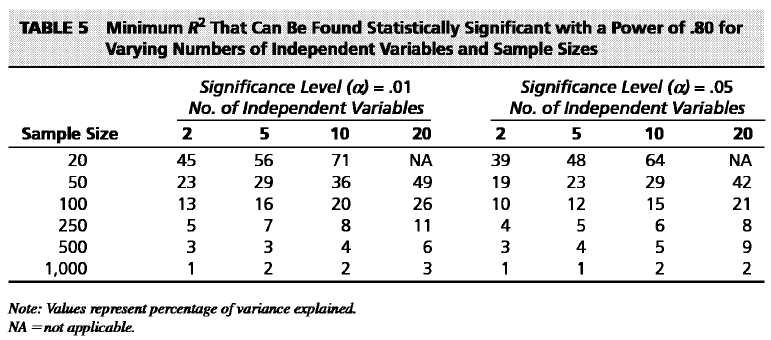 Konstanta jako model
M: všem predikujeme stejnou hodnotu c
Y‘ = c  , Y = c + e
Deviance = S(Yi−c)2 
Deviance je nejnižší, když c = mY
Deviance = S(Yi−mY)2 
s2res = S(Yi−mY)2 / (N-1)  … tedy s2Y
s2reg = 0 a tedy i R2=0
Nulový model
Možnosti práce s modely
Odhadneme model, který jsme plánovali.
Odhadneme řadu modelů, s postupně se rozšiřující sadou prediktorů
- hierarchická regrese, po blocích
Necháme nějaký algoritmus vybrat nejlepší sadu prediktorů z dostupných

Modely srovnáváme podle R2, všímáme si i toho jak se proměňují b a jejich se
Hierarchická lineární regrese
Bloková, se sadami (sets) prediktorů
Prediktory vkládáme po skupinách (popř. jednotlivě) v teoreticky zdůvodněném pořadí
Teoreticky zdůvodněné pořadí umožňuje rozdělit rozptyl Y na smysluplné části (variance partitioning)
Změna pořadí prediktorů změní velikost těch částí
Zajímá nás schopnost sady prediktorů vylepšit model
Srovnání různých oblastí vlivu na zkoumaný jev
Zkoumání inkrementální validity
Obvyklá řazení bloků
Dle času, kauzální priority
Př. od dispozičním k situačním…
Od známých k neznámým vlivům
kontrola intervenujících proměnných
Minimalizace chyby 1. typu
Podle výzkumné relevance 
Od ústředních po „co kdyby“; maximalizace síly
Obvyklý postup regresní analýzy
Na základě teoretických rozvah stanovíme různé modely, jejichž srovnání je potenciálně zajímavé
Nejjednodušší srovnání je u hierarchických modelů, kdy je jeden model plně vnořen do následujícího – to umožňuje testovat inkrement (nárůst) R2
Až v druhé řadě se zabýváme jednotlivými regresními koeficienty v modelu, který je nejúplnější/nejlepší
Diagnostika 2: Kolinearita
Když 2 prediktory vysvětlují tutéž část variability závislé, jeden z nich je téměř zbytečný
Komplikuje porovnávání síly preditorů
Snižuje přesnost odhadu parametrů (=zvyšuje jejich SE)
V extrému (když lze jeden prediktor přesně vypočítat z ostatních) regresi úplně znemožňuje  

Korelace nad 0,9
Tolerance (= 1/VIF) cca pod 0,1
(VIF (= 1/tolerance) cca nad 10)

I při korelacích kolem 0,5 komplikuje interpretaci!!
Kolinearita – poznámky a podrobnosti k VIF
Reportování MLR
Základ:
Popisné statistiky Y a Xi s korelační maticí všech
Ujištění o naplnění předpokladů
Popis shody modelu s daty – R2 , p (někdy i s F-testem)
Přehled regresních koeficientů, b, b s jejich SE, popř. s intervaly spolehlivosti, nebo p
Limity, např. možný dopad nedokonalého naplnění předpokladů, vlivných případů apod.
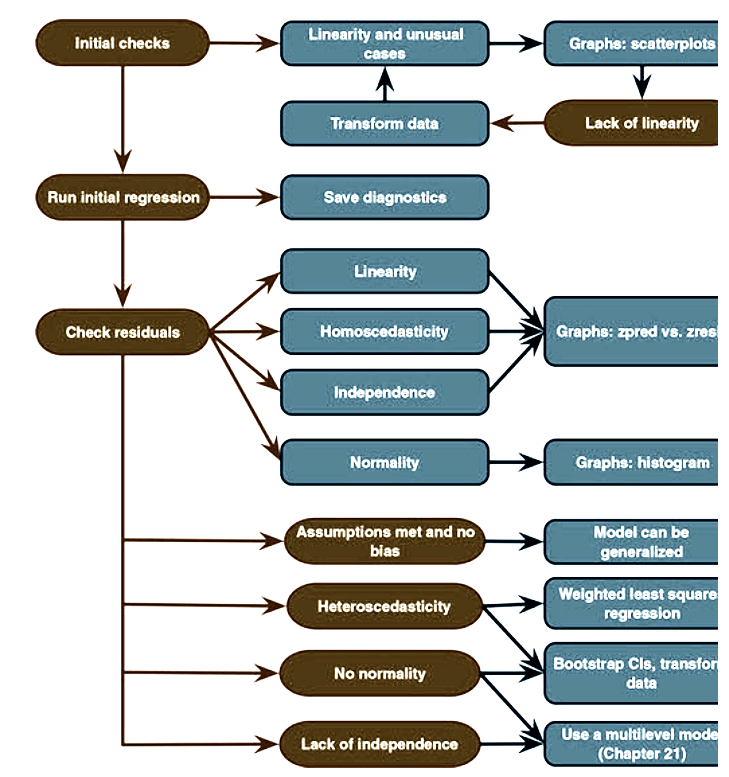 1
2
3
4
5
6